Example: Robot Localization
Example from Michael Pfeiffer
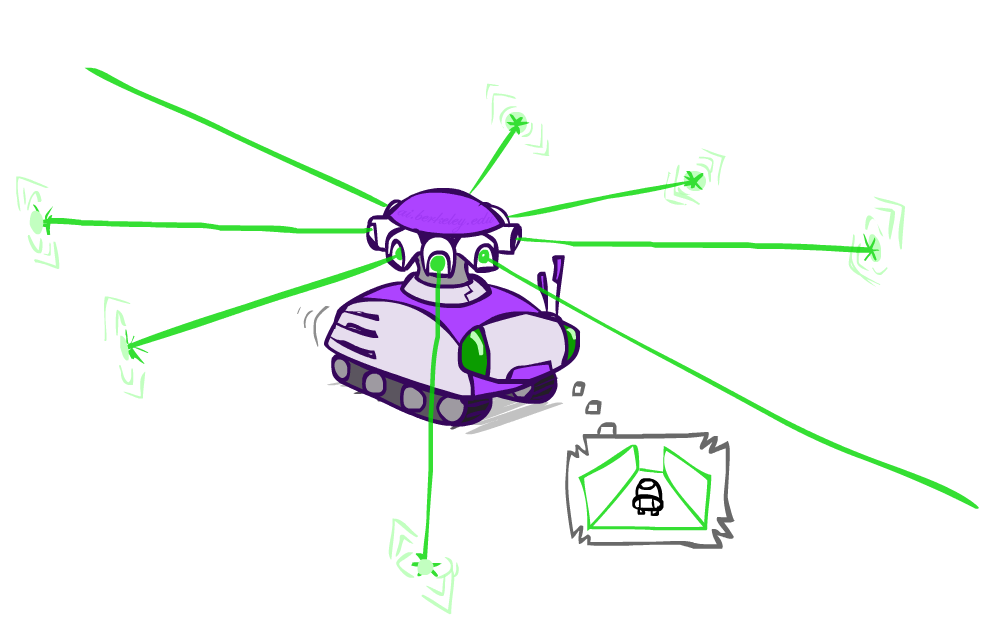 Prob
0
1
t=0
Sensor model: can read in which directions there is a wall, never more than 1 mistake
Motion model: may not execute action with small prob.
Example: Robot Localization
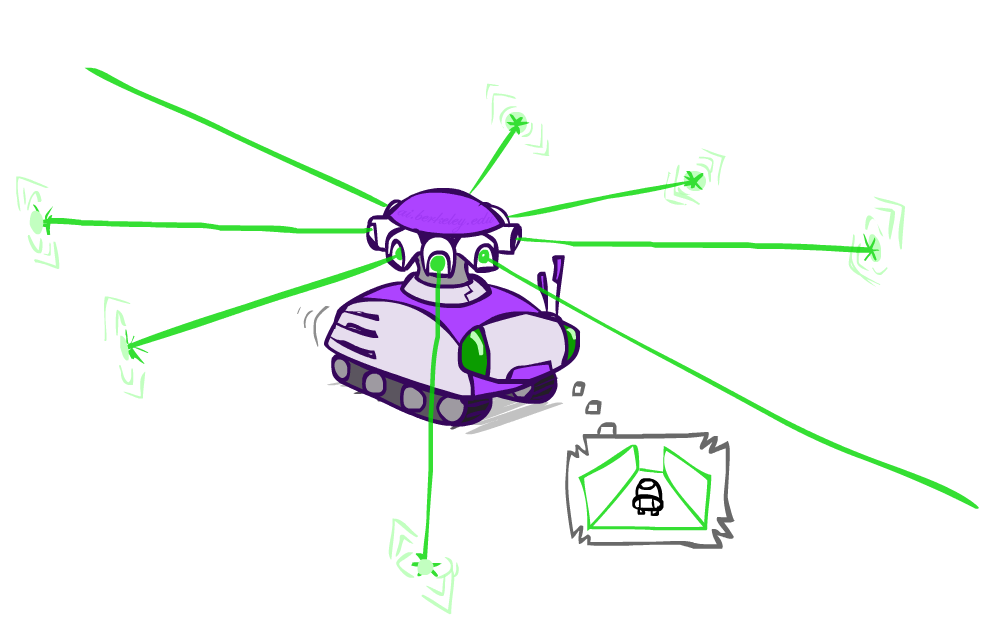 Prob
0
1
t=1
Lighter grey: was possible to get the reading, but less likely b/c required 1 mistake
Example: Robot Localization
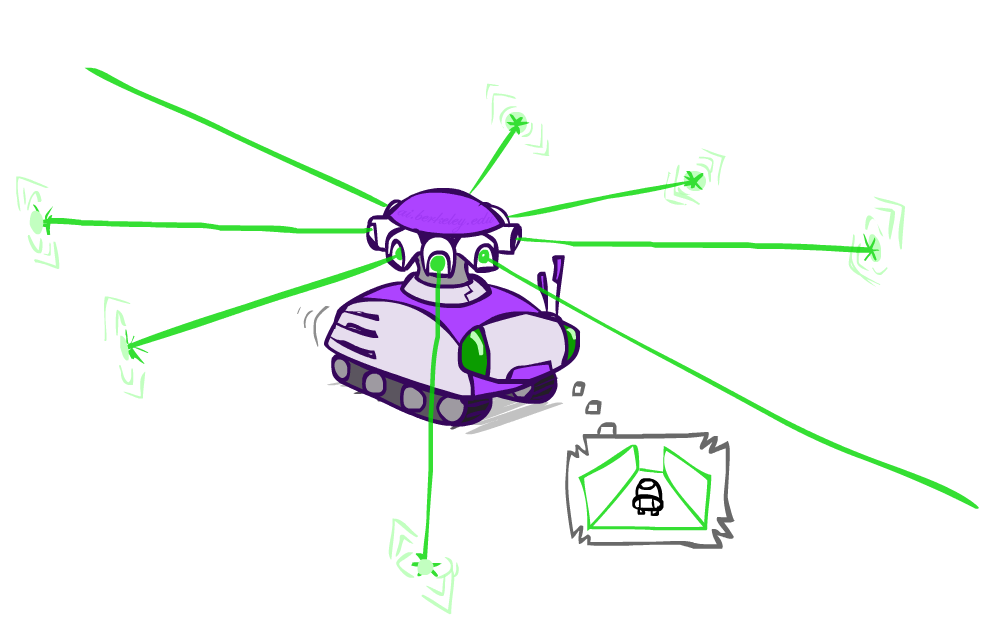 Prob
0
1
t=2
Example: Robot Localization
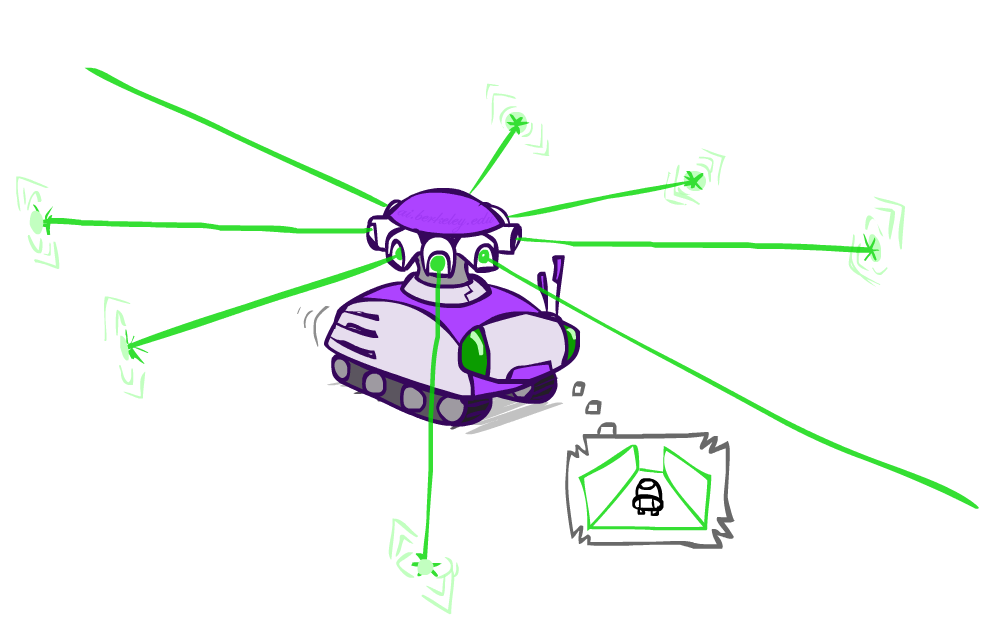 Prob
0
1
t=3
Example: Robot Localization
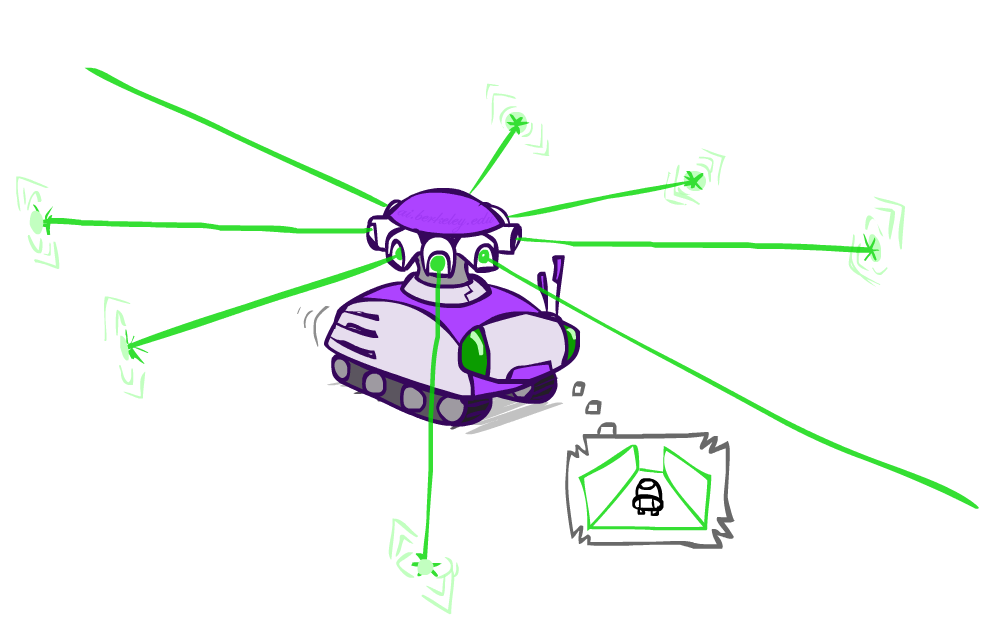 Prob
0
1
t=4
Example: Robot Localization
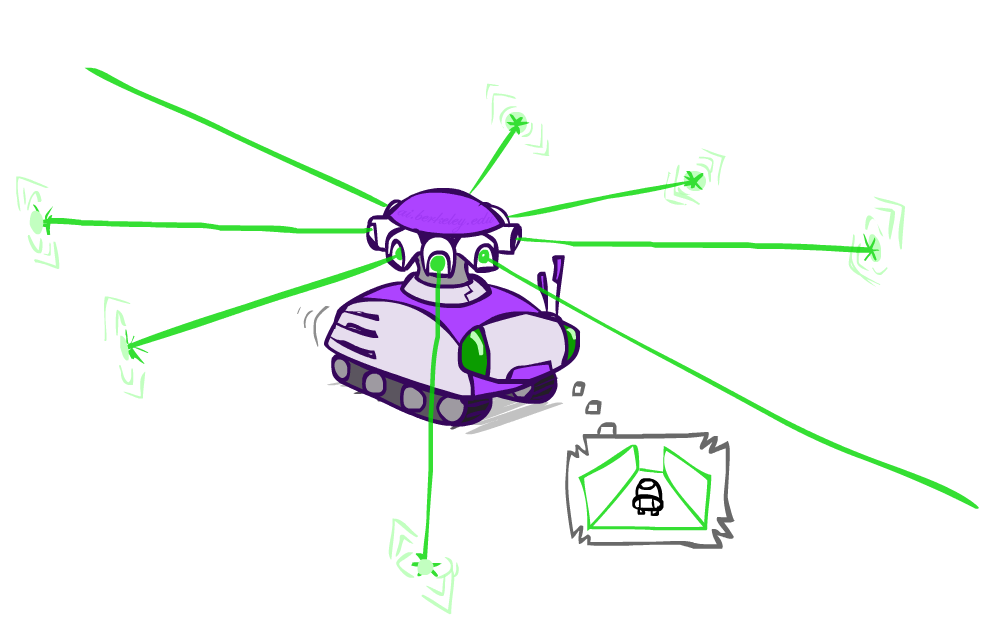 Prob
0
1
t=5